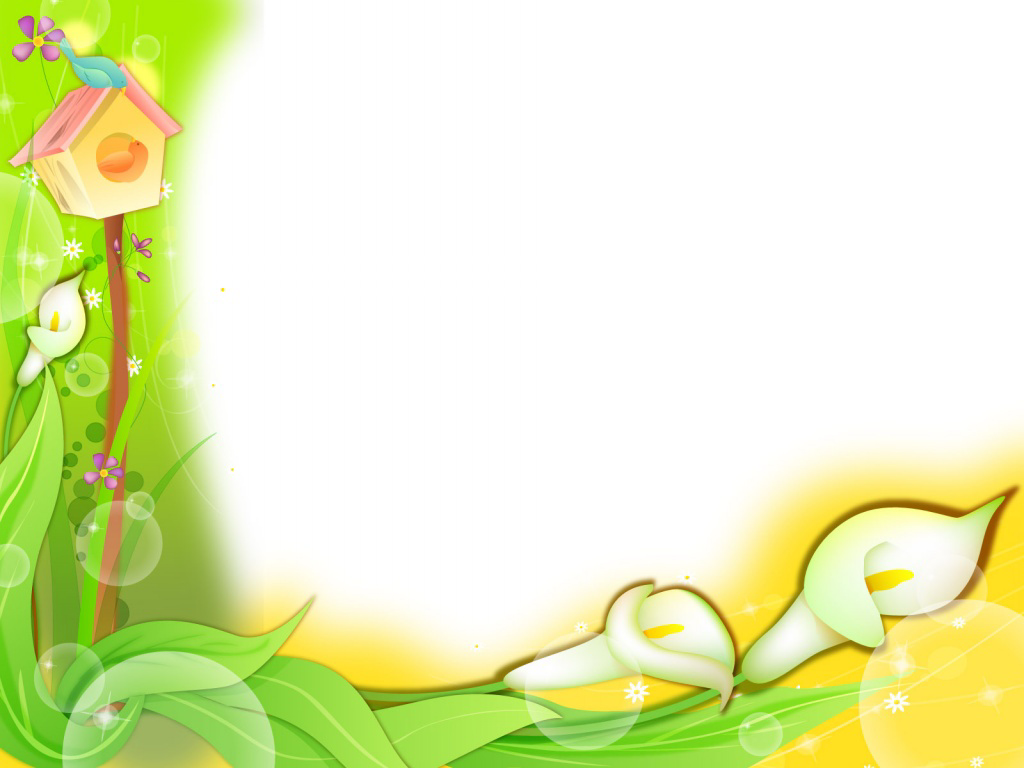 สิ่งแวดล้อมศึกษาเพื่อการพัฒนาอย่างยั่งยืน   หลักสูตรแกนกลางการศึกษาขั้นพื้นฐาน พุทธศักราช 2551
ใน
นางสาวมาเรียม  ซอหมัดศษ.ด. สิ่งแวดล้อมศึกษา ศึกษานิเทศก์ สำนักงานเขตพื้นที่การศึกษามัธยมศึกษา  เขต 6
ความต้องการในการพัฒนา
1. จัดทำหลักสูตร EESD 2. ต้องการแผนการจัดการเรียนรู้บูรณาการ3. หลักสูตรตามบริบทของพื้นที่ 4. นโยบายเขตพื้นที่ 5. ผู้เชี่ยวชาญทำหลักสูตรท้องถิ่น6. การแก้ปัญหาขยะไม่ย่อยสลาย7. วิธีการปลูกจิตสำนึก8. การนำมิติทางสังคมมาช่วยในการส่งเสริมการเรียนรู้สิ่งแวดล้อมศึกษา9. ความยั่งยืนของโครงการสิ่งแวดล้อมในโรงเรียน10. การขยายผลครูแกนนำในโรงเรียน
สิ่งแวดล้อมศึกษาเพื่อการพัฒนาที่ยั่งยืนในหลักสูตรแกนกลางการศึกษาขั้นพื้นฐาน  พุทธศักราช 2551
วัตถุประสงค์       1. การสร้างความรู้ ความเข้าใจในการจัดการเรียนรู้สิ่งแวดล้อมศึกษา         เพื่อการพัฒนาที่ยั่งยืน       2. การนำสิ่งแวดล้อมศึกษาเข้าสู่หลักสูตรสถานศึกษา      3. การวิเคราะห์หลักสูตรแกนกลางการศึกษาขั้นพื้นฐาน          พุทธศักราช 2551      4. การพัฒนาหน่วยการเรียนรู้บูรณาการสิ่งแวดล้อมศึกษา      5. แผนการจัดการเรียนรู้สิ่งแวดล้อมศึกษา
สิ่งแวดล้อมศึกษาเพื่อการพัฒนาที่ยั่งยืนในหลักสูตรแกนกลางการศึกษาขั้นพื้นฐาน  พุทธศักราช 2551
ภาระงาน/ชิ้นงาน
1. หน่วยการเรียนรู้สิ่งแวดล้อมศึกษารายโรงเรียน หรือกลุ่มบริบทพื้นที่  2. แผนการจัดการเรียนรู้รายกลุ่มระดับชั้นเรียน 3. เครื่องมือการนิเทศภายในโรงเรียนสิ่งแวดล้อมศึกษาของผู้บริหาร    สถานศึกษา
กระบวนการประชุมปฏิบัติการ
1. บรรยาย2. การปฏิบัติการทำหน่วยการเรียนรู้และแผนการจัดการเรียนรู้3. การประกวดแผนการจัดการเรียนรู้สิ่งแวดล้อมศึกษา EE Award
สิ่งแวดล้อมศึกษาเกิดขึ้นเพื่อ ?
การปรับเปลี่ยนพฤติกรรมที่มีต่อสิ่งแวดล้อม
จนเกิดเป็นพฤติกรรม
ลงมือกระทำ
ต้องอาศัยกระบวนการพัฒนา
คิดจะทำ
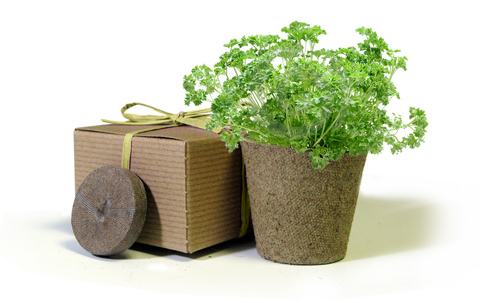 รู้สึก
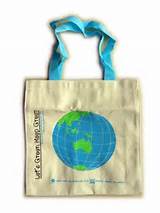 รู้
ไม่รู้
กระบวนการสิ่งแวดล้อมศึกษา
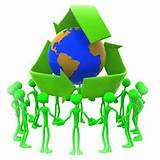 โลก
ประเทศ
ชุมชน
ครอบครัว
เริ่มจาก
ปัจเจกบุคคล
สิ่งแวดล้อมศึกษา
คือ    กระบวนการเรียนรู้และการเผยแพร่ความรู้ให้มีความสำนึกและห่วงใยในปัญหาสิ่งแวดล้อม รวมทั้งปัญหาที่เกี่ยวข้องอื่นๆ มีความตระหนัก มีความรู้ เจตคติ  ทักษะ มีส่วนร่วมในการแก้ปัญหา และสามารถตัดสินใจในการประเมินทางเลือกในสถานการณ์ปัญหาสิ่งแวดล้อมได้
การพัฒนาที่ยั่งยืน
สิ่งแวดล้อม
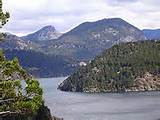 การพึ่งพากันและกัน  ความเท่าเทียมเป็นธรรม   ความสมดุล
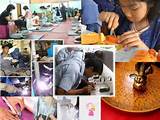 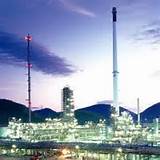 สังคม
เศรษฐกิจ
การพัฒนาประเทศอย่างยั่งยืน
วิกฤตชาวบ้านพิจิตร "เลือด-ดีเอ็นเอ" ผิดปกติ
โพสต์ทูเดย์  4 กพ. 58
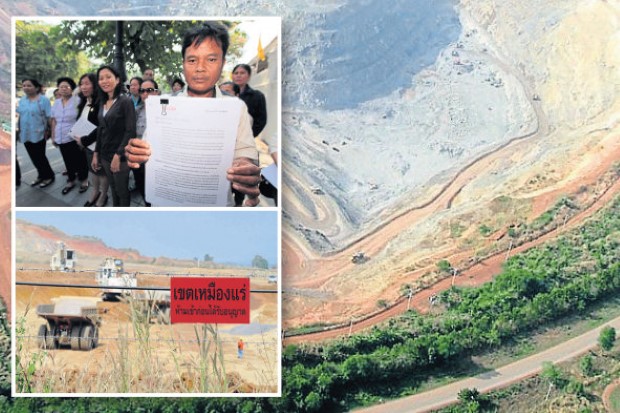 ตรวจเลือดชาวบ้าน จำนวน 731 ตัวอย่าง พบว่ากลุ่มตัวอย่างทั้งหมดมีแมงกานีสและอาร์เซนิก (สารหนู) ปนเปื้อนในเลือดเกินมาตรฐาน
ปัญหาผลกระทบ1) ด้านสุขภาพ   2) ห่วงโซ่อาหาร    3) มลพิษทางน้ำ
[Speaker Notes: สถาบันนิติวิทยาศาสตร์ ได้ลงพื้นที่ จ.พิจิตร เพื่อตรวจเลือดชาวบ้าน จำนวน 731 ตัวอย่าง พบว่ากลุ่มตัวอย่างทั้งหมดมีแมงกานีสและอาร์เซนิก (สารหนู) ปนเปื้อนในเลือดเกินม]
ผังเมืองใหม่หัวหินขยาย 4 เท่า "ทับใต้-หินเหล็กไฟ" ทำเลร้อน
การขยายตัวของเมืองหัวหิน จ.ประจวบคีรีขันธ์ แบบก้าวกระโดดช่วง 3-4 ปีที่ผ่านมา กลุ่มทุนเข้ามากว้านซื้อที่ดินในพื้นที่ครอบคลุมไปถึงพื้นที่ติดกับ อ.ชะอำ จ.เพชรบุรี ลงทุนทำโรงแรม รีสอร์ท สนามกอล์ฟ สวนน้ำ สวนสนุก
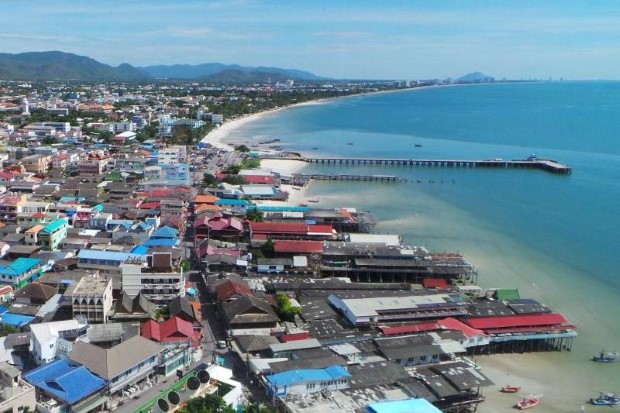 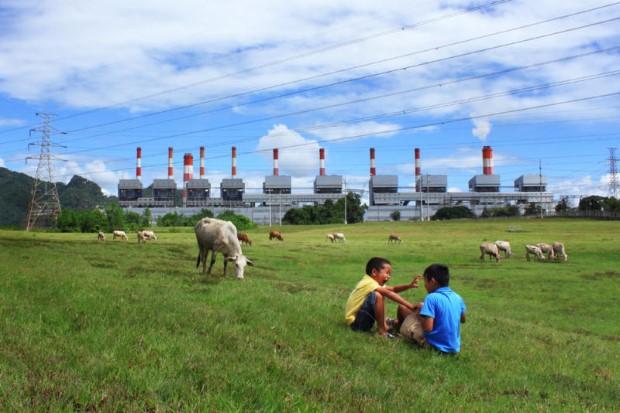 กฟผ.ย้ำไม่ได้ละเลยดูแลสิ่งแวดล้อมพร้อมดำเนินการตามคำพิพากษาศาลปกครองสูงสุดคดีเหมืองแม่เมาะ
1. การนำระบบบำบัดน้ำมาใช้ 2. การปลูกและบำรุงรักษาแนวต้นไม้เพื่อเพิ่มประสิทธิภาพในการป้องกันฝุ่น 3. การปลูกป่าทดแทนการปรับปรุงสถานที่ทิ้งดินและการรักษาสภาพแวดล้อม    บริเวณที่ทิ้งดินและการทำเหมือง 4. การอพยพราษฎรที่อาจได้รับผลกระทบออกนอกรัศมีผลกระทบ5กิโลเมตร
[Speaker Notes: . 1) การนำระบบบำบัดน้ำแบบAnaerobicBacteria (จุลินทรีย์ประเภทไม่ใช้ออกซิเจน)เพื่อย่อยสลายสารอินทรีย์ในน้ำเสียมาใช้ซึ่งมีประสิทธิภาพสูงกว่าการปลูกต้นไม้เพื่อดูดซับในWetland  2.การปลูกและบำรุงรักษาแนวต้นไม้เพื่อเพิ่มประสิทธิภาพในการป้องกันฝุ่นซึ่งมีประสิทธิภาพสูงกว่าการทำม่านน้ำ]
การท่องเที่ยว
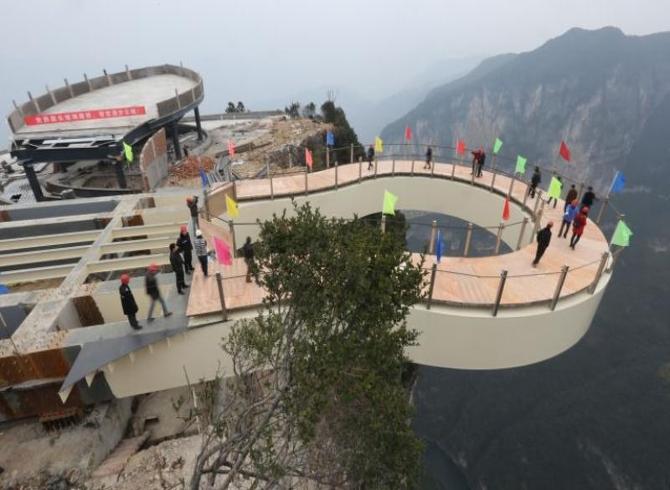 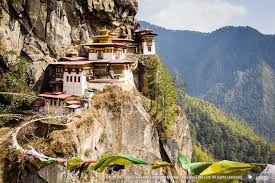 จีนผุดจุดชมวิวสุดเสียวแห่งใหม่ใน'ฉงชิ่ง‘ จีนสร้างจุดชมวิวแห่งใหม่ในนครฉงชิ่ง เป็นทางเดินยื่นออกไปในหุบเขาสูงจากพื้นกว่า 700 เมตร คาดว่าจะเปิดให้บริการได้ในเดือน พ.ค.
วัดทักซัง  ประเทศภูฎาน
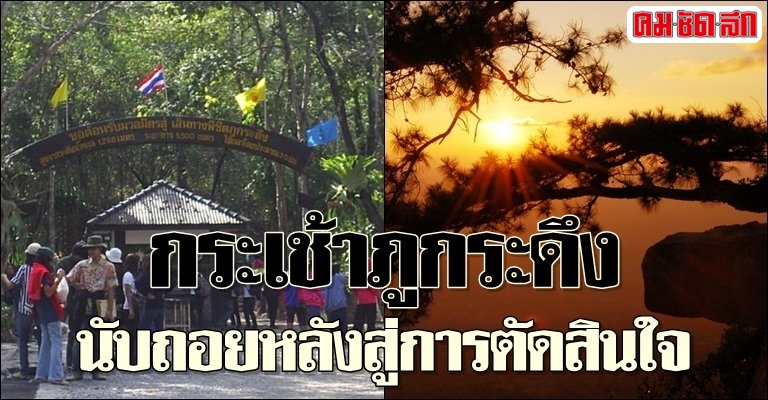 ผลการศึกษาเสร็จสมบูรณ์แล้ว และพร้อมที่จะนำเสนอ ครม.เพื่อพิจารณาตัดสินใจครอบคลุมปัญหาทุกประเด็น ไม่ว่าจะเป็นเรื่องผลกระทบสิ่งแวดล้อม เรื่องการบริหารจัดการ เรื่องของรูปแบบกระเช้า สถานีต้นทางและปลายทาง เรื่องการแก้ไขปัญหาลูกหาบ ครอบคลุมไปถึงผลกระทบเรื่องการตัดต้นไม้
ทำไมต้องจัดการเรียนรู้สิ่งแวดล้อมศึกษา
Maream Sormad
สิ่งแวดล้อมศึกษามีความสำคัญอย่างไร
สิ่งแวดล้อมศึกษา  คือ กระบวนการที่มุ่งสร้างให้ประชากรโลกมีความสำนึกและห่วงใยในปัญหาสิ่งแวดล้อม รวมทั้งปัญหาที่เกี่ยวข้องอื่น ๆ มีความรู้ เจตคติ ทักษะ ความตั้งใจจริง และความมุ่งมั่นที่จะหาทางแก้ไขปัญหาที่เผชิญอยู่และป้องกันปัญหาใหม่ ทั้งด้วยตนเอง และด้วยความร่วมมือกับผู้อื่น”
Maream Sormad
จุดมุ่งหมายสิ่งแวดล้อมศึกษา
องค์การสหประชาชาติ (2537) ได้กำหนดจุดมุ่งหมายของสิ่งแวดล้อมศึกษา ซึ่งถือเป็นเป้าหมายเพื่อให้เกิดกับผู้เรียน  ดังนี้      1.  ความตระหนัก (Awareness)      2.  ความรู้  (Knowledge)      3.  เจตคติ  (Attitude)     4.  ทักษะ (Skills)      5.  การมีส่วนร่วม (Participation)      6.  การประเมินผล (Evaluation) เพื่อให้ความสามารถตัดสินใจในการประเมินทางเลือกในสถานการณ์ปัญหาสิ่งแวดล้อม
Maream Sormad
สิ่งแวดล้อมศึกษาเพื่อการพัฒนาอย่างยั่งยืน  Environmental Education Sustainable Development
คือ  กระบวนการเรียนรู้และการเผยแพร่ความรู้   เกี่ยวกับสิ่งแวดล้อมและความสัมพันธ์ระหว่างสิ่งแวดล้อมกับการพัฒนาเศรษฐกิจและสังคม อันเป็นความรู้พื้นฐานในการดำรงชีวิตและการอยู่ร่วมกันในชุมชน สังคม ประเทศ และโลกซึ่งจะนำไปสู่การสร้างความตระหนัก เสริมสร้างหรือปรับเปลี่ยนเจตคติและพฤติกรรมไปในทางที่เกื้อกูลต่อการพัฒนาบนหลักการของการรักษาและฟื้นฟูสิ่งแวดล้อม เพื่อให้การพัฒนาดังกล่าวเป็นการพัฒนาที่ยั่งยืนสำหรับชนรุ่นนี้และอนุชน รุ่นต่อไป
สิ่งแวดล้อมศึกษาเพื่อการพัฒนาที่ยั่งยืนกับทางเลือกในอนาคต
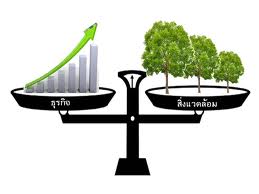 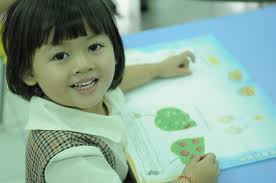 Maream S. 13/7/2012
สิ่งแวดล้อมศึกษาเพื่อการพัฒนาอย่างยั่งยืนกับการศึกษาในศตวรรษที่ 21
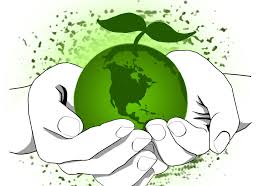 การศึกษาในศตวรรษที่ 21
การเปลี่ยนแปลงแนวคิดด้านการศึกษาในศตวรรษที่ 21 (Changing Education Paradigms) ความจำเป็นในการเปลี่ยน แปลงแนวคิดการจัดการศึกษาระบบโรงงาน มาเป็นการเรียนการสอนที่เปิดโอกาสให้ผู้เรียนได้คิดอย่างสร้างสรรค์และเข้ากับบริบทของโลกที่ได้เปลี่ยนแปลงไป  โดย เซอร์เคน โรบินสัน
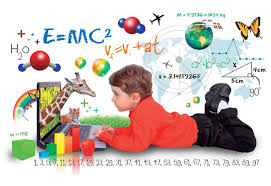 เป้าหมายการเรียนรู้ในศตวรรษที่ 21
สร้างทักษะแห่งอนาคตใหม่
ทักษะการเรียนรู้และนวัตกรรม                     -การคิดสร้างสรรค์                            - แก้ไขปัญหา        - การสื่อสาร- ร่วมงานกับผู้อื่น 
            ทักษะชีวิตและการทำงาน                           - การปรับตัว                            - ทักษะสังคม            - การเรียนรู้ข้ามวัฒนธรรม ทักษะด้านสารสนเทศ สื่อเทคโนโลยี
สร้างทางเลือกคุณภาพ
สาระวิชาหลัก 8  กลุ่มสาระ- การอ่าน- การเขียน- การคำนวณความรู้เชิงบูรณาการโลก  การเงิน เศรษฐกิจธุรกิจ การเป็นผู้ประกอบการ สิทธิพลเมือง สุขภาพ สิ่งแวดล้อม
สร้างระบบข้อมูล
สร้างการมีส่วนร่วม
ทักษะ
เนื้อหา
คุณลักษณะ
คุณลักษณะด้านการทำงาน การปรับตัว ความเป็นผู้นำ                       
 คุณลักษณะด้านการเรียนรู้ การชี้นำตนเอง การตรวจสอบการเรียนรู้ของตนเอง
 คุณลักษณะด้านศีลธรรม ความเคารพผู้อื่น ความซื่อสัตย์  สำนึกพลเมือง
ทักษะการเรียนรู้สาระเนื้อหาในศตวรรษที่ 21
ความรู้เชิงบูรณาการสำหรับศตวรรษที่ 21
2
ความรู้ด้านสิ่งแวดล้อม (Environmental Literacy)            เป็นการสร้างภูมิรู้และเข้าใจการอนุรักษ์และป้องกันสภาพแวดล้อมและมีส่วนร่วมอนุรักษ์และป้องกันสภาพแวดล้อม มีภูมิรู้และเข้าใจผลกระทบจากธรรมชาติและกำหนดวิธีการป้องกันแก้ไข และอนุรักษ์รักษาสภาพแวดล้อมสร้างสังคมโดยรอบให้เกิดความร่วมมือในการอนุรักษ์และพัฒนาทรัพยากรและสิ่งแวดล้อม
การจัดการเรียนรู้ในศตวรรษที่ 21
การออกแบบกิจกรรมการเรียนรู้เน้นไปที่เรียนรู้จากการลงมือปฏิบัติในรูปแบบ Project –Based Learning :PBL ที่กระตุ้นให้ผู้เรียนเกิดคำถามอยากรู้แบบใช้ปัญหาเป็นฐาน (Problem –Based Learning) โดยใช้บริบท สภาพแวดล้อมเป็นตัวสร้างแรงกดดันให้นักเรียนตั้งคำถามอยากรู้ให้มากตามประสบการณ์พื้นฐานความรู้ที่สั่งสมมา
หัวใจการจัดการเรียนรู้แบบ PBL จะใช้แหล่งเรียนรู้เป็นบริบท สภาพแวดล้อมของชุมชน เป็นสถานที่จัดประสบการณ์ให้กับผู้เรียน
แหล่งเรียนรู้ สิ่งแวดล้อมศึกษา
ภายในโรงเรียน
ภายนอกโรงเรียน
แนวทางปฏิบัติการเรียนรู้สิ่งแวดล้อมศึกษา
การเรียนรู้เกี่ยวกับสิ่งแวดล้อม
กระบวนการเรียนรู้สิ่งแวดล้อมศึกษา
การเรียนรู้ ใน หรือจาก หรือ ผ่านสิ่งแวดล้อม
การเรียนรู้ เพื่อ สิ่งแวดล้อม
การเรียนรู้เพื่อสิ่งแวดล้อม
เป็นการเรียนรู้ที่เน้นการพัฒนาความห่วงใยต่อสิ่งแวดล้อม จุดมุ่งหมายที่มากกว่าเพื่อให้ได้มาซึ่งทักษะและความรู้ แต่เป็นความต้องการพัฒนาการที่เกี่ยวข้องไปสู่การเกิดค่านิยม ซึ่งส่งผลต่อพฤติกรรมของผู้เรียน (Palmer J. and Neal P.1994)
HEAD
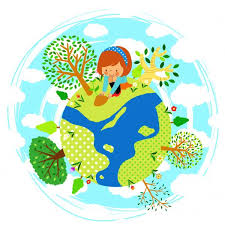 HEART
HAND
กระบวนทัศน์ในการจัดการเรียนรู้สิ่งแวดล้อมศึกษาเพื่อการพัฒนาอย่างยั่งยืน
สิ่งแวดล้อมศึกษา
ความเป็นพลเมือง
สังคม
หลักปรัชญาของเศรษฐกิจพอเพียง
สิ่งแวดล้อม
เศรษฐกิจ
โรงเรียนจะจัดการเรียนรู้สิ่งแวดล้อมศึกษาเพื่อการพัฒนาอย่างยั่งยืนได้อย่างไร
วิเคราะห์มาตรฐาน/ตัวชี้วัดตามหลักสูตรฯ
วิเคราะห์สภาพบริบทของท้องถิ่น
สถานการณ์สิ่งแวดล้อมโลก
ผลกระทบของภาวะโลกร้อนGlobal warming
การเปลี่ยนแปลงสภาพอากาศ
ภัยพิบัติ
โรคระบาด
ผลผลิตทางการเกษตรลดลง
ภัยพิบัติทางธรรมชาติ (Natural  Disasters)
1.  การระเบิดของภูเขาไฟ (Volcano  Eruptions)
2.  แผ่นดินไหว  (Earthquakes)
3.  คลื่นใต้น้ำ  (Tsunamis)
4.  พายุในรูปแบบต่าง ๆ (Various  Kinds  of  storms)  คือ
        ก.  พายุแถบเส้น  Tropics  ที่มีแหล่งกำเนิดในมหาสมุทร (Tropical  Cyclones)
        ข.  พายุหมุนที่มีแหล่งกำเนิดบนบก (Tornadoes)
        ค.  พายุฝนฟ้าคะนอง (Thunderstorms)
5.  อุทกภัย (Floods)
6.  ภัยแล้ง  หรือทุพภิกขภัย (Droughts)
7.  อัคคีภัย (Fires)
8.  ดินถล่ม และโคลนถล่ม (Landslides  and  Mudslides)
9.  พายุหิมะและหิมะถล่ม (Blizzard  and  Avalanches)  
10.โรคระบาดในคนและสัตว์ (Human  Epidemics  and  Animal  Diseases)
แนวโน้มการเกิดภัยพิบัติในประเทศไทย
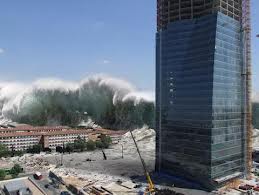 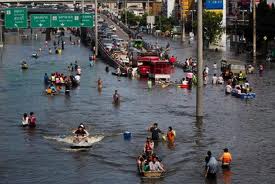 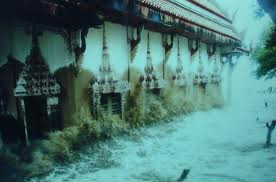 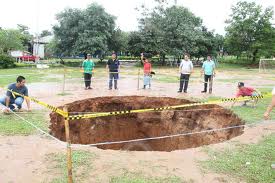 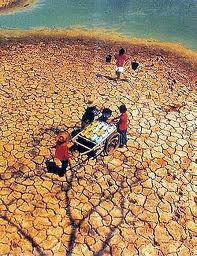 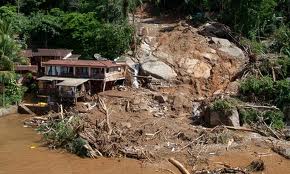 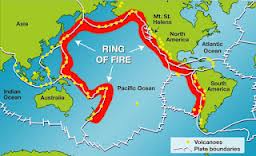 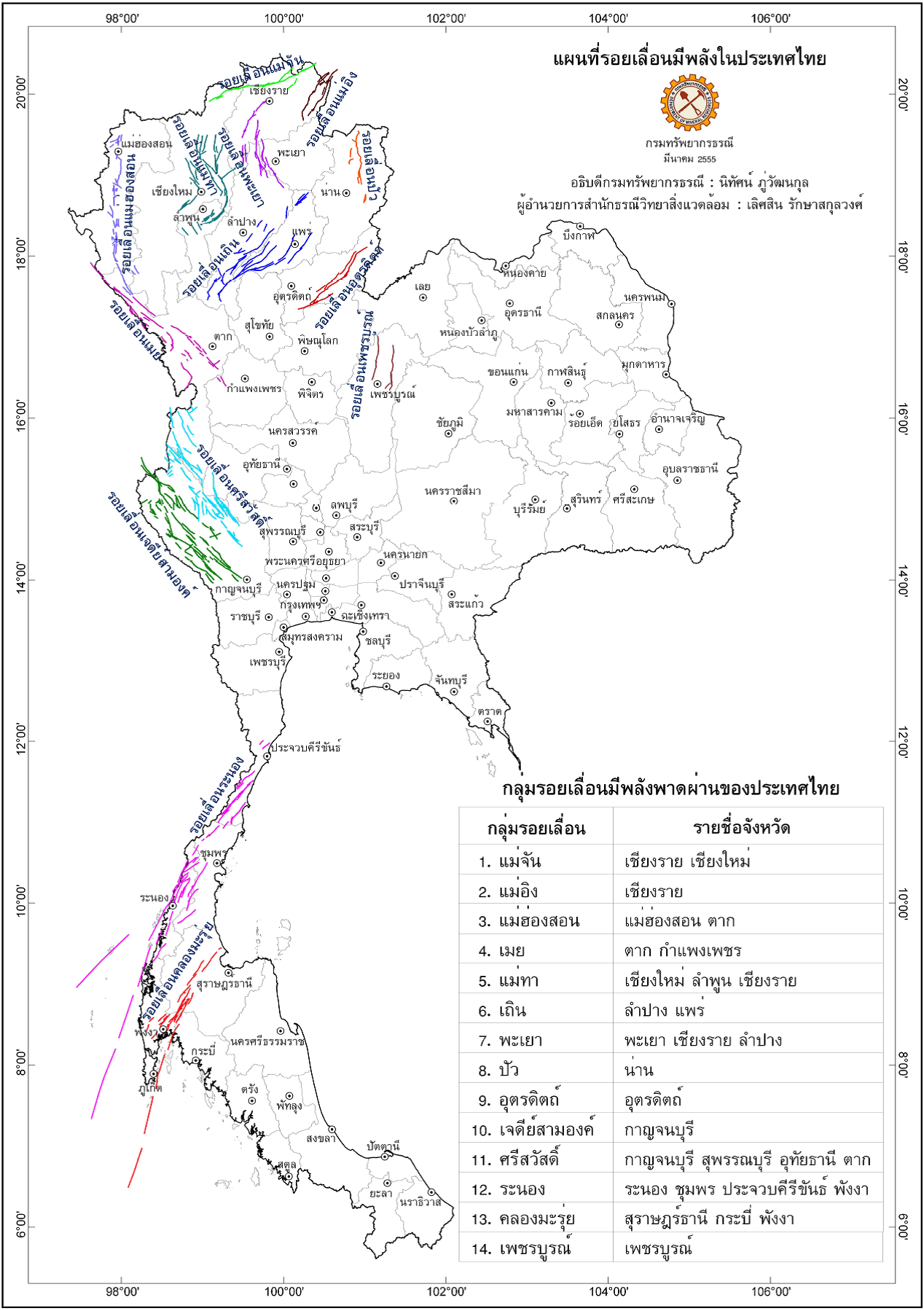 ศ. ดร.ปณิธาน ลักคุณะประสิทธิ์ หัวหน้าศูนย์เชี่ยวชาญเฉพาะทางด้านวิศวกรรมแผ่นดินไหวและการสั่นสะเทือน จุฬาฯ( ที่มา:  หนังสือพิมพ์เดลินิวส์ ฉบับวันที่ 1 พฤษภาคม พ.ศ. 2555 )       การเตรียมพร้อมรับมือกับภัยพิบัติเป็นเรื่องจำเป็น ซึ่งแผ่นดินไหวที่จะมีผลถึงขั้นทำให้อาคารถล่ม จะต้องมีความรุนแรงขนาด 5.5  ริคเตอร์ขึ้นไปและมีปัจจัยต่าง ๆ สนับสนุน ที่ผ่านมาในประเทศไทยพบเหตุการณ์ดังกล่าวได้น้อยมาก หากขนาดแผ่นดินไหวน้อยกว่า 5 ริคเตอร์ เช่นที่ภูเก็ต อาคารจะสามารถต้านทานแรงสั่นสะเทือนได้โดยไม่พังทลาย หรือเป็นอันตรายต่อโครงสร้างหลัก ยกเว้นอาคารที่ไม่ได้มาตรฐาน นอกจากนี้กรมทรัพยากรธรณี ควรเร่งการจัดทำแผนที่รอยเลื่อนที่มีพลังของไทย โดยแยกเป็นรายจังหวัด เพื่อให้ประชาชนสามารถประเมินความเสี่ยง และเตรียมความพร้อมในการรับมือกับภัยแผ่นดินไหวที่อาจเกิดขึ้นได้ตลอดเวลา”
ลดการใช้พลังงาน
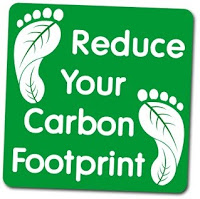 Carbon footprint กับชีวิตประจำวัน     กิจกรรมในชีวิตประจำวันของเราทุกคน ล้วนมีส่วนที่ทำให้เกิด Carbon Footprint ทั้งการเดินทาง การรับประทานอาหาร กิจกรรมในครัวเรือน และในที่ทำงาน
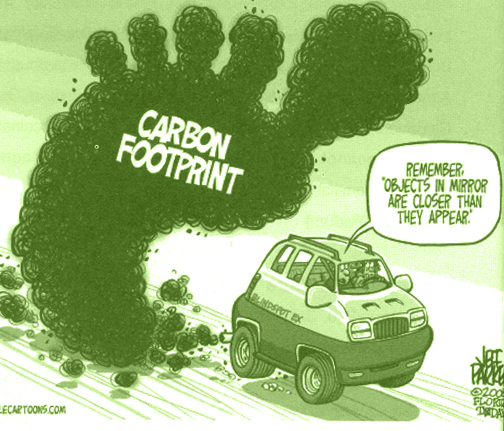 เครื่องหมาย Carbon footprint ของประเทศต่างๆ
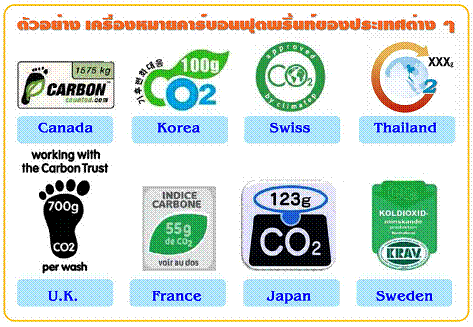 การพัฒนาหลักสูตรสถานศึกษา
ระดับชาติ
เขตพื้นที่
สถานศึกษา
ห้องเรียน
หลักสูตรแกนกลาง ‘51
- นโยบาย/จุดเน้น- กรอบสาระ  ท้องถิ่น
หลักสูตรสถานศึกษาแกนกลาง +สาระท้องถิ่น  จุดเน้นของโรงเรียน
คำอธิบายรายวิชา
โครงสร้างรายวิชา
-  สิ่งแวดล้อมศึกษา  - เศรษฐกิจพอเพียง   - อาเซียน - ความเป็นพลเมือง
หน่วยการเรียนรู้
หน่วยการเรียนรู้
หน่วยการเรียนรู้
แผนการเรียนรู้
แผนการเรียนรู้
แผนการเรียนรู้
มาตรฐาน/ตัวชี้วัดตามหลักสูตรแกนกลางการศึกษาขั้นพื้นฐาน  พุทธศักราช 2551ที่เกี่ยวข้องกับสิ่งแวดล้อมศึกษา
การวิเคราะห์มาตรฐาน/ตัวชี้วัดสิ่งแวดล้อมศึกษาในหลักสูตรฯ
กลุ่มสาระการเรียนรู้วิทยาศาสตร์          สาระที่ 1 สิ่งมีชีวิตกับกระบวนการดำรงชีวิต          สาระที่ 2 ชีวิตกับสิ่งแวดล้อม          สาระที่ 5 พลังงาน          สาระที่ 6 กระบวนการเปลี่ยนแปลงของโลก           สาระที่ 7 ดาราศาสตร์และอวกาศ           สาระที่ 8 ธรรมชาติของวิทยาศาสตร์และเทคโนโลยี
กลุ่มสาระการเรียนรู้สังคมศึกษา ศาสนาและวัฒนธรรม    สาระที่ 2 หน้าที่พลเมือง วัฒนธรรม  และการดำรงชีวิตในสังคม    สาระที่ 3 เศรษฐศาสตร์     สาระที่ 5 ภูมิศาสตร์
การวิเคราะห์มาตรฐาน/ตัวชี้วัดสิ่งแวดล้อมศึกษาในหลักสูตรฯ
กลุ่มสาระการเรียนรู้สุขศึกษาและพลศึกษา   สาระที่ 4 การสร้างเสริมสุขภาพ สมรรถภาพ และการป้องกันโรค   สาระที่ 5 ความปลอดภัยในชีวิต
กลุ่มสาระการเรียนรู้การงานอาชีพและเทคโนโลยี    สาระที่ 1 การดำรงชีวิตและครอบครัว   สาระที่ 2 การออกแบบและเทคโนโลยี   สาระที่ 3 เทคโนโลยีสารสนเทศและการสื่อสาร
สำหรับกลุ่มสาระการเรียนรู้อื่นๆ ครูสามารถนำสิ่งแวดล้อมมาบูรณาการการเรียนได้ทั้งด้านเนื้อหา ทักษะกระบวนการได้ตามความเหมาะสม
สิ่งแวดล้อมศึกษาในหลักสูตรแกนกลางฯ
กลุ่มสาระวิทยาศาสตร์มีมาตรฐาน/ตัวชี้วัด
กลุ่มสาระการงานอาชีพและเทคโนโลยีมีมาตรฐาน/ตัวชี้วัด
กลุ่มสาระสังคมศึกษาฯมีมาตรฐาน/ตัวชี้วัด
กลุ่มสาระสุขศึกษาและพลศึกษา เพื่อให้เกิดทักษะชีวิต
สิ่งแวดล้อม
กลุ่มสาระภาษไทยเพื่อให้เกิดทักษะฟัง พูด อ่าน เขียน
กลุ่มสาระภาษาต่างประเทศ เพื่อให้เกิดทักษะฟัง พูด อ่าน เขียน
กลุ่มสาระคณิตศาสตร์เพื่อให้เกิดทักษะการคิดคำนวณ
กลุ่มสาระศิลปะเพื่อให้เกิดสุนทรียภาพ
สิ่งแวดล้อมศึกษาเพื่อการพัฒนาอย่างยั่งยืนสู่ห้องเรียน
กลุ่มสาระการเรียนรู้
 กิจกรรมพัฒนาผู้เรียน
 โครงการ/กิจกรรมเสริม
 กิจกรรมประจำวัน
การจัดการเรียนรู้สิ่งแวดล้อมศึกษา
บูรณาการ
การจัดการเรียนรู้แบบบูรณาการ(Integrated Instruction)
การบูรณาการภายในวิชา  (Intradiciplinary)
การบูรณาการระหว่างวิชาหรือสหวิทยาการ (Interdiciplinary)
การบูรณาการแบบพหุวิทยาการ (Multidiciplinary)
โรงเรียนของเราจะจัดการเรียนการสอนสิ่งแวดล้อมศึกษาเรื่องอะไร  ?
หลักสูตรสถานศึกษา
สาระการเรียนรู้ท้องถิ่นด้านสิ่งแวดล้อม (บริบทของท้องถิ่น)
+
สาระแกนกลาง  51
สถานการณ์ปัญหาสิ่งแวดล้อมโลก (จุดเน้นความต้องการของโรงเรียน)
การวิเคราะห์มาตรฐาน /ตัวชี้วัดตามหลักสูตรแกนกลาง
หัวเรื่อง  Theme
การเชื่อมโยงระหว่างหลักสูตรแกนกลาง และหลักสูตรสถานศึกษาสู่การจัดกิจกรรมการเรียนรู้ในชั้นเรียน
ระดับชาติ
ระดับเขตพื้นที่
ระดับสถานศึกษา
ระดับชั้นเรียน
ป่าชุมชน
หลักสูตรสถานศึกษา
กลุ่มสาระการเรียนรู้วิทยาศาสตร์
มาตรฐาน ว 2.1 เข้าใจสิ่งแวดล้อมในท้องถิ่น
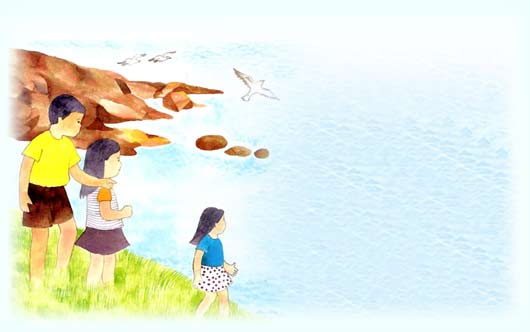 การอนุรักษ์ทรัพยากรทางทะเลและชายฝั่ง
Maream  Sormad24/6/54
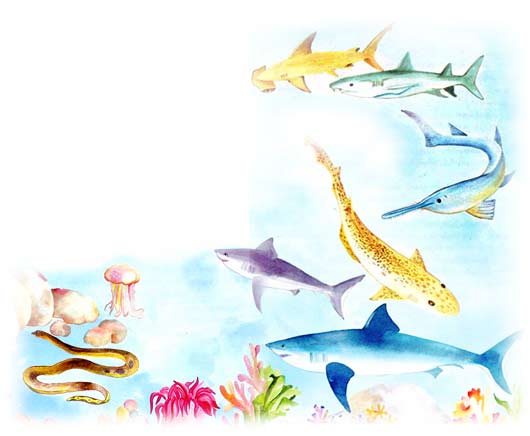 การวิเคราะห์เนื้อหาหลักสูตรการอนุรักษ์ทรัพยากรทางทะเลและชายฝั่ง
เนื้อหาในหลักสูตรการอนุรักษ์ทรัพยากรทางทะเลและชายฝั่ง
สภาพปัญหาของท้องถิ่น
ปัญหาทางธรรมชาติ
ปัญหาจากการกระทำของมนุษย์
กำหนดกรอบเนื้อหา
เนื้อหาในหลักสูตรการอนุรักษ์ทรัพยากรทางทะเลและชายฝั่ง
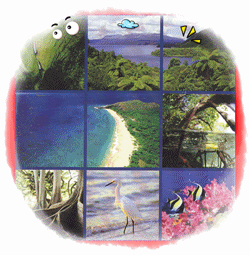 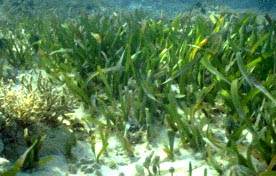 1.ระบบนิเวศแนวป่าชายเลน
3.ระบบนิเวศแนวหญ้าทะเล
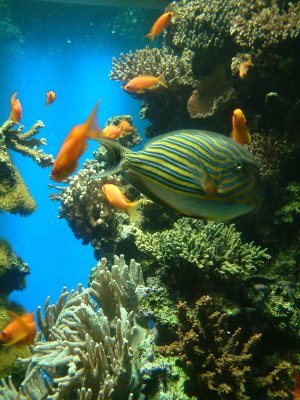 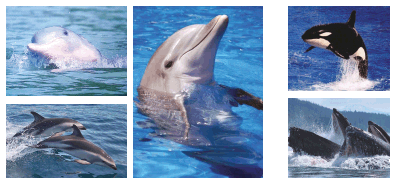 4. สัตว์ทะเลหายาก
2.ระบบนิเวศแนวปะการัง
Maream  Sormad24/6/54
เนื้อหาในหลักสูตรการอนุรักษ์ทรัพยากรทางทะเลและชายฝั่ง
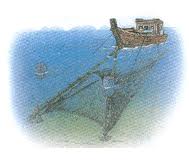 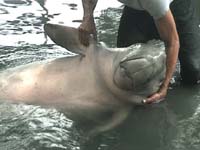 5. กฎหมายทางทะเลและชายฝั่ง
7. เครื่องมือทำการประมงที่ควรรู้จัก
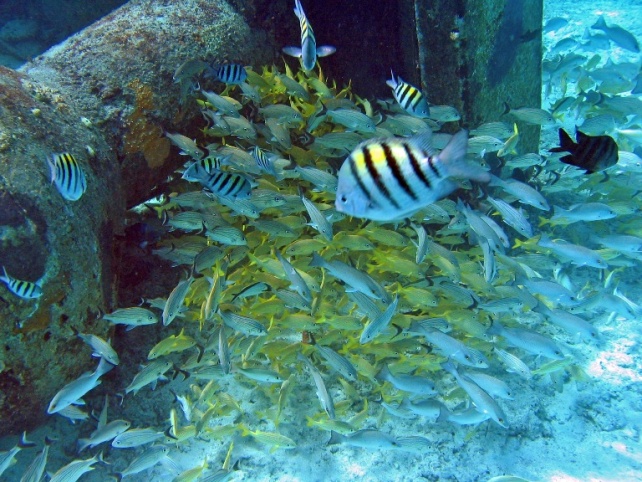 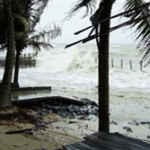 6. ผลกระทบจากสภาวะโลกร้อน   ที่มีต่อทรัพยากรทางทะเลและชายฝั่ง
8. ปะการังเทียม
การวิเคราะห์กรอบเนื้อหาการอนุรักษ์ทรัพยากรทางทะเลและชายฝั่ง
ประถมศึกษาตอนต้น1.ระบบนิเวศแนวป่าชายเลน    - ชนิดของพันธุ์ไม้    - ชนิดของสัตว์ป่าชายเลน    - ประโยชน์2. สัตว์ทะเลหายาก    - ชนิด3. เครื่องมือประมงทะเล4. ระบบนิเวศแนวหญ้าทะเล    - ชนิดและรูปแบบของหญ้าทะเล    - ประโยชน์
ประถมศึกษาตอนปลาย1.ระบบนิเวศแนวป่าชายเลน2.ระบบนิเวศแนวปะการัง3.ระบบนิเวศแนวหญ้าทะเล4.สัตว์ทะเลหายาก   - ชนิด   - วงชีวิต   - อาหาร5. เครื่องมือการประมงที่ควรรู้จัก   - แนวทางการควบคุมการใช้เครื่องมือ   - วิธีการใช้ผลกระทบต่อระบบนิเวศ
การวิเคราะห์กรอบเนื้อหาการอนุรักษ์ทรัพยากรทางทะเลและชายฝั่ง
มัธยมศึกษาตอนต้น
7. เครื่องมือทำการประมง    - แนวทางการควบคุมการใช้เครื่องมือประมง   - วิธีการใช้/ผลกระทบต่อระบบนิเวศ
1.ระบบนิเวศแนวป่าชายเลน2.ระบบนิเวศแนวปะการัง3.ระบบนิเวศแนวหญ้าทะเล4.สัตว์ทะเลหายาก   - ชนิด   - วงชีวิต   - อาหาร   - การดำเนินชีวิต   - การจัดการสัตว์ตาย5.กฎหมายที่เกี่ยวข้อง   6.ผลกระทบจากภาวะโลกร้อน
8. ปะการังเทียม    - ชนิด / รูปแบบปะการังเทียม   - ประโยชน์ /ผลกระทบต่อระบบนิเวศ
การวิเคราะห์กรอบเนื้อหาการอนุรักษ์ทรัพยากรทางทะเลและชายฝั่ง
มัธยมศึกษาตอนปลายและอุดมศึกษา
1.ระบบนิเวศแนวป่าชายเลน
6. ผลกระทบจากสภาวะโลกร้อน    ที่มีต่อทรัพยากรทางทะเล    และชายฝั่ง
2.ระบบนิเวศแนวปะการัง
3.ระบบนิเวศแนวหญ้าทะเล
7. เครื่องมือทำการประมง    ที่ควรรู้จัก
4. สัตว์ทะเลหายาก
5. กฎหมายทางทะเลและชายฝั่ง
8. ปะการังเทียม
การพัฒนาหลักสูตรการอนุรักษ์ทรัพยากรทางทะเลและชายฝั่ง
กรอบเนื้อหาหลักสูตรการอนุรักษ์ทรัพยากรทางทะเลและชายฝั่ง
สาระแกนกลาง + สาระการเรียนรู้ท้องถิ่น                    (การอนุรักษ์ทรัพยากรฯ)
สาระการเรียนรู้วิทยาศาสตร์ สาระการเรียนรู้สังคมศึกษา ฯลฯ
ระดับประถมศึกษาระดับมัธยมศึกษาตอนต้นระดับมัธยมศึกษาตอนปลายระดับอุดมศึกษา
การเชื่อมโยงสาระแกนกลาง + สาระการเรียนรู้ท้องถิ่น                                                 (การอนุรักษ์ทรัพยากรฯ)
Maream  Sormad24/6/54
ภัยพิบัติ “อุทกภัย 2554”
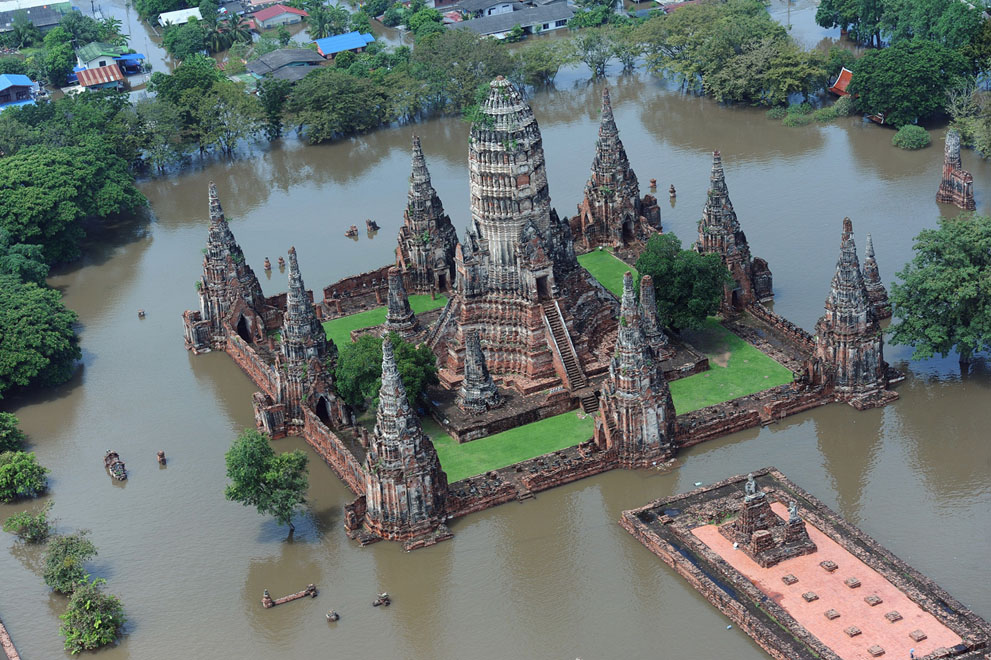 การจัดทำหน่วยการเรียนรู้สิ่งแวดล้อมในท้องถิ่น เรื่องอุทกภัย
บูรณาการในกลุ่มสาระการเรียนรู้วิทยาศาสตร์  สังคมศึกษา ฯ สุขศึกษาและพลศึกษา   และการงานอาชีพและเทคโนโลยี
1.สาเหตุของอุทกภัย  มฐ. ว 2.2, ว 6.1 ว 8.1  มฐ. ส 3.1, ส 5.1
5.การวางแผนในการ  ป้องกันแก้ไข ฟื้นฟู  มฐ. ว 2.2, มฐ. ส 5.2
อุทกภัย
4.การรับมือกับอุทกภัย  มฐ. ง 1.1, ง 2.1  มฐ. ว 2.2    มฐ. พ 2.1   มฐ. ส 3.1 ส 5.1
2.ผลกระทบของอุทกภัย  มฐ. ว 2.2
3.การป้องกันภัยจาก  ภาวะอุทกภัย  มฐ. พ 4.1, พ 5.1
หน่วยการเรียนรู้สิ่งแวดล้อมในท้องถิ่น เรื่องอุทกภัยชั้นประถมศึกษาปีที่ 6
การรับมือกับภัยพิบัติ (อุทกภัย)
1. การให้ความรู้กับนักเรียน  
         -  สาเหตุของการเกิดอุทกภัย   - เตรียมตัวอย่างไร
2. การอพยพหนีภัย3. การเตรียมรับมือด้วยตนเอง   - การหาข้อมูล   - การเตรียมตัวสิ่งของที่ต้องใช้    ยามฉุกเฉินไว้
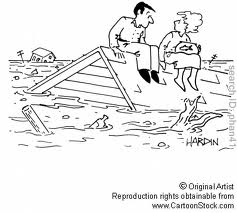 “คุณภาพอากาศเมือง”
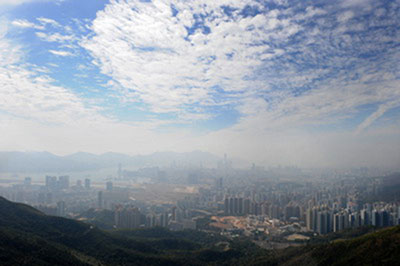 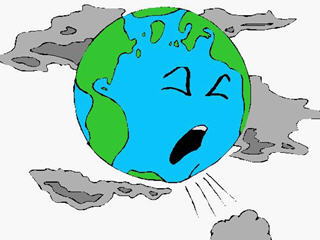 เนื้อหา/สาระการเรียนรู้สิ่งแวดล้อมศึกษา     “คุณภาพอากาศเมือง”
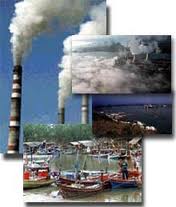 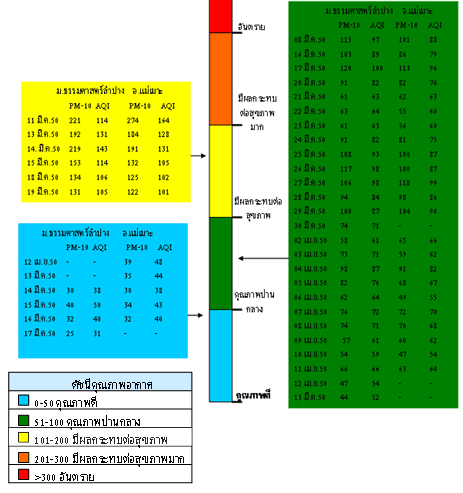 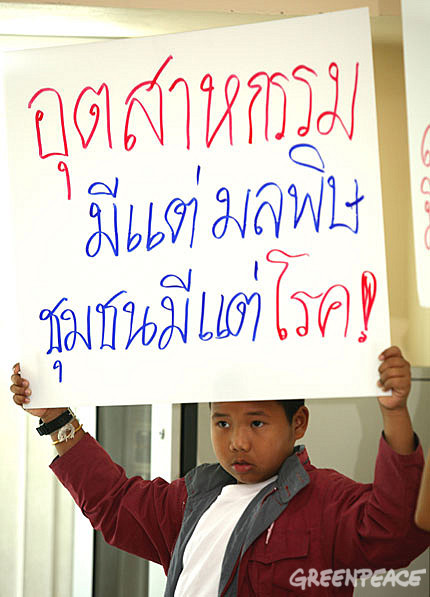 1. คุณภาพอากาศ
2. ตรวจสอบและเฝ้าระวัง
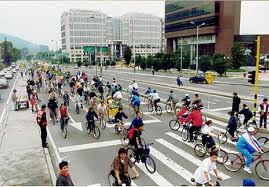 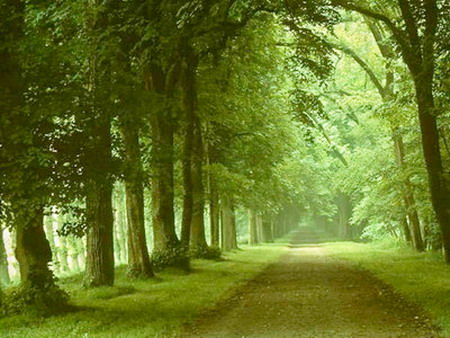 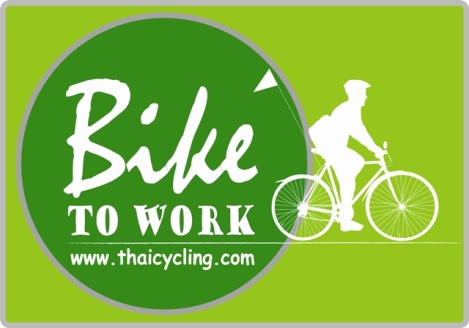 3. ฉลาดเดินทาง
4. ปลูกและดูแลต้นไม้ใหญ่
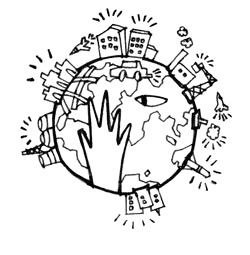 5. สื่อสาร
สิ่งแวดล้อมศึกษา “ “คุณภาพอากาศเมือง”
กิจกรรมการเรียนรู้
เป้าหมายการเรียนรู้
1. คุณภาพอากาศ
รู้ปัญหา
2. ตรวจสอบและเฝ้าระวัง
รู้สถานการณ์
3. ฉลาดเดินทาง
ลดต้นเหตุมลพิษ
4. ปลูกและดูแลต้นไม้ใหญ่
บรรเทาผลกระทบ
5. สื่อสาร
ขยายผลในสังคม
การพัฒนาหลักสูตรสถานศึกษา“เรื่อง “คุณภาพอากาศเมือง”
สาระแกนกลาง +สาระการเรียนรู้ท้องถิ่น                    (คุณภาพอากาศเมือง)
กรอบเนื้อหาสาระ“คุณภาพอากาศเมือง”
กลุ่มสาระการเรียนรู้วิทยาศาสตร์ กลุ่มสาระการเรียนรู้สังคมศึกษาฯกลุ่มสาระการเรียนรู้สุขศึกษาฯ
 ฯลฯ
การเชื่อมโยงสาระแกนกลาง + สาระการเรียนรู้ท้องถิ่น                                  (คุณภาพอากาศเมือง)
มาตรฐาน ว 2.2  เข้าใจความสำคัญของทรัพยากรธรรมชาติ การใช้ทรัพยากรธรรมชาติใน                     ระดับท้องถิ่น ประเทศ และโลกนำความรู้ไปใช้ในการจัดการ                     ทรัพยากรธรรมชาติและสิ่งแวดล้อมในท้องถิ่นอย่างยั่งยืน
กิจกรรมฝึกปฏิบัติ 1 การกำหนดหัวเรื่อง (Theme)
แบ่งกลุ่มผู้เข้าอบรมเป็นกลุ่มจังหวัด จัดทำหน่วยการเรียนรู้ของโรงเรียน หรือจับกลุ่มกับโรงเรียนที่มีบริบทใกล้เคียงกัน กำหนดหัวเรื่อง (Theme) 
2.     ให้เลือกหน่วยการเรียนรู้ที่กำหนดตามความเหมาะสมกับบริบท หน่วยการเรียนรู้บูรณาการ   ภัยพิบัติ 
        หน่วยการเรียนรู้บูรณาการ   อนุรักษ์ทรัพยากรป่าไม้
        หน่วยการเรียนรู้บูรณาการ   อนุรักษ์น้ำ
        หน่วยการเรียนรู้บูรณาการ   มลพิษทางหมอกควัน 
        หน่วยการเรียนรู้บูรณาการ   มลพิษจากสารเคมี
        หน่วยการเรียนรู้บูรณาการ   ขยะ
        หน่วยการเรียนรู้บูรณาการ   การใช้ทรัพยากรกับอาชีพในท้องถิ่น 
  3.   ตั้งชื่อหน่วยการเรียนรู้ .......................................................
กิจกรรมฝึกปฏิบัติ 2 การบูรณาการกับกลุ่มสาระการเรียนรู้
1. นำหัวเรื่องที่กำหนดไว้มาออกแบบการบูรณาการเชื่อมโยงกับ   กลุ่มสาระการเรียนรู้  2. กำหนดมาตรฐานการเรียนรู้ ตัวชี้วัดชั้นปี
กลุ่มสาระ...............มาตรฐาน...............ตัวชี้วัด...................
กลุ่มสาระ...............มาตรฐาน...............ตัวชี้วัด...................
หัวเรื่องชั้น........
กลุ่มสาระ...............มาตรฐาน...............ตัวชี้วัด...................
กลุ่มสาระ...............มาตรฐาน...............ตัวชี้วัด...................
การออกแบบหน่วยการเรียนรู้สิ่งแวดล้อมศึกษาเพื่อการพัฒนาอย่างยั่งยืน โดยใช้รูปแบบBackward Designของหลักสูตรแกนกลางการศึกษาขั้นพื้นฐาน พุทธศักราช 2551
การจัดทำหน่วยการเรียนรู้บูรณาการ
วิธีที่ 2
วิธีที่ 1
วิเคราะห์ กำหนดมาตรฐานการเรียนรู้ และตัวชี้วัด และสาระการเรียนรู้ที่สัมพันธ์กัน
กำหนดประเด็น/หัวเรื่อง
วิเคราะห์ กำหนดมาตรฐานการเรียนรู้และตัวชี้วัดและสาระการเรียนรู้ที่สัมพันธ์กับประเด็น/หัวเรื่อง
กำหนดประเด็น/หัวเรื่อง
พัฒนาหน่วยการเรียนรู้1. ระบุมาตรฐานการเรียนรู้และตัวชี้วัด2. กำหนดสาระสำคัญ/ความคิดรวบยอด3. กำหนดสาระการเรียนรู้4. สมรรถนะสำคัญ5. คุณลักษณะอันพึงประสงค์ 
6. มุ่งหมายสิ่งแวดล้อมศึกษา7. กำหนดชิ้นงาน/ภาระงาน8. สร้างเครื่องมือวัดและประเมินผล9. พัฒนากิจกรรมการเรียนรู้10. เตรียมสื่อ/แหล่งเรียนรู้
1
2
3
4
ประเมินหน่วยการเรียนรู้
นำไปใช้จัดการเรียนรู้
การออกแบบหน่วยการเรียนรู้อิงมาตรฐาน
ใช้หลักการของ  Backward Design  มี 4 ขั้น
ขั้นที่ 1 กำหนดมาตรฐาน/ตัวชี้วัด เป็นเป้าหมายของการจัดการเรียนรู้
ขั้นที่ 2  กำหนดร่องรอยหลักฐานที่ให้นักเรียนปฏิบัติแล้วสะท้อน            ความสามารถของผู้เรียนตามที่ระบุไว้ในมาตรฐานนั้น           (ชิ้นงาน / ภาระงาน + การวัดและประเมินผล)
ขั้นที่ 3 วางแผนจัดกิจกรรมการเรียนรู้ให้สอดคล้องกับสิ่งที่ผู้เรียนปฏิบัติ
ขั้นที่ 4  การประเมินหน่วยการเรียนรู้
ขั้นที่ 1  เป้าหมายสำคัญของการจัดการเรียนรู้สิ่งแวดล้อมศึกษา
ตามหลักสูตรแกนนกลาง 51  Standard – based  Curriculum
เน้นที่
มาตรฐานการเรียนรู้ / ตัวชี้วัด
นักเรียนเกิดสมรรถนะสำคัญ
คุณลักษณะอันพึงประสงค์
จุดมุ่งหมายสิ่งแวดล้อมศึกษา
เป้าหมายสำคัญของการจัดการเรียนรู้สิ่งแวดล้อมศึกษาตามหลักสูตรแกนกลางการศึกษาขั้นพื้นฐาน
คุณลักษณะอันพึงประสงค์
จุดมุ่งหมายของEESD
สมรรถนะสำคัญ
รักชาติ  ศาสน์ กษัตริย์ 
ซื่อสัตย์สุจริต  
มีวินัย
ใฝ่เรียนรู้
อยู่อย่างเพียงพอ
มุ่งมั่นในการทำงาน
รักความเป็นไทย
มีจิตสาธารณะ
การสื่อสาร
การคิด
การแก้ปัญหา
การใช้ทักษะชีวิต
การใช้เทคโนโลยี
ความตระหนัก
 ความรู้
 เจตคติ
 ทักษะ
 การมีส่วนร่วม
 การประเมินผล
การวิเคราะห์ความเชื่อมโยงของมาตรฐานการเรียนรู้/ตัวชี้วัด สมรรถนะสำคัญ คุณลักษณะอันพึงประสงค์ และจุดมุ่งหมายสิ่งแวดล้อมศึกษา
ขั้นที่ 2   การกำหนดภาระงาน
1.  ชิ้นงาน/ภาระงาน  เป็นสิ่งที่ครูกำหนดให้ หรือครูผู้สอนและผู้เรียน     ร่วมกันกำหนดขึ้น โดยผู้เรียนได้ลงมือปฏิบัติในแต่ละหน่วย     การเรียนรู้
2.  ชิ้นงาน / ภาระงานต้องแสดงให้เห็นถึงพัฒนาการในการเรียนรู้      ของผู้เรียน
3.  ชิ้นงาน/เป็นร่องรอยหลักฐานแสดงว่าผู้เรียนมีความรู้ และทักษะ       ถึงมาตรฐาน/ตัวชี้วัดที่กำหนดในหน่วยการเรียนรู้
4.  ชิ้นงาน/ภาระงานอาจเกิดขึ้นในระหว่างการจัดการเรียนรู้ หรือ    เป็นการรวบยอดความรู้และทักษะนั้นออกมาใช้อย่างเป็นรูปธรรม
ตัวอย่างชิ้นงาน
รายงาน  เรียงความ  จดหมาย  โคลง  กลอน หนังสือเล่มเล็ก แผนภาพ  แผนผัง  แผนภูมิ  ภาพวาด  กราฟ  ตาราง  งานประดิษฐ์ งานแสดงนิทรรศการ  หุ่นจำลอง  แฟ้มสะสมงาน  ฯลฯ
ตัวอย่างภาระงาน
การพูด/ รายงานปากเปล่า  การอภิปราย  การอ่าน  กล่าวรายงาน โต้วาที  ร้องเพลง  เล่นดนตรี  การเคลื่อนไหวร่างกาย ฯลฯ
งานที่มีลักษณะผสมผสานกันระหว่างชิ้นงาน/ภาระงานโครงงาน  การทดลอง  การสาธิต  ละคร  วีดีทัศน์ ฯลฯ
ขั้นที่ 3   การออกแบบการจัดกิจกรรมการเรียนรู้
กิจกรรมการเรียนรู้เป็นหัวใจสำคัญที่จะช่วยให้ผู้เรียนเกิดการพัฒนาทำให้ผู้เรียนมี
-  ความรู้            -  ทักษะ/กระบวนการ             -  เจตคติตามมาตรฐานและตัวชี้วัดชั้นปีที่กำหนดไว้ในแต่ละหน่วยการเรียนรู้/แผนการเรียนรู้
การออกแบบจัดทำหน่วยการเรียนรู้
หน่วยการเรียนรู้ เรื่อง....................
1. มาตรฐานการเรียนรู้ /ตัวชี้วัด2. สาระสำคัญ/ความคิดรวบยอด3. สาระการเรียนรู้      3.1 สาระการเรียนรู้แกนกลาง      3.2 สาระการเรียนรู้ท้องถิ่น (ถ้ามี) 4. สมรรถนะสำคัญ5. คุณลักษณะอันพึงประสงค์6. จุดมุ่งหมายสิ่งแวดล้อมศึกษา7.ชิ้นงาน/ภาระงาน8.การวัดและประเมินผล9.กิจกรรมการเรียนรู้
10. สื่อและแหล่งเรียนรู้11. เวลาเรียน จำนวนชั่วโมง
ขั้นที่ 4   การประเมินหน่วยการเรียนรู้
1. ชื่อหน่วยการเรียนรู้ น่าสนใจ กะทัดรัด ชัดเจน ครอบคลุมเนื้อหาสาระ   และสถานการณ์สิ่งแวดล้อม 2. มาตรฐานการเรียนรู้/ตัวชี้วัด สมรรถนะสำคัญของผู้เรียน คุณลักษณะอันพึง   ประสงค์ และวัตถุประสงค์สิ่งแวดล้อมศึกษามีความเชื่อมโยงกันอย่างเหมาะสม 3. ความสอดคล้องของสาระสำคัญ/ความคิดรวบยอดกับมาตรฐาน/ตัวชี้วัด4. ความสอดคล้องของสาระสำคัญ/ความคิดรวบยอดกับสาระการเรียนรู้5. ความเชื่อมโยงสัมพันธ์กันระหว่างชื่อหน่วยการเรียนรู้ มาตรฐาน/ตัวชี้วัด    สาระสำคัญ/ความคิดรวบยอด และสาระการเรียนรู้6. กิจกรรมการเรียนรู้สอดคล้องกับสาระการเรียนรู้ มาตรฐาน/ตัวชี้วัด 7. กิจกรรมการเรียนรู้มีความครอบคลุมในการพัฒนาผู้เรียนให้มีความรู้ ทักษะ   กระบวนการ และคุณลักษณะอันพึงประสงค์
ขั้นที่ 4   การประเมินหน่วยการเรียนรู้
8.  กิจกรรมการเรียนรู้มีความเหมาะสมสามารถนำผู้เรียนไปสู่การสร้างชิ้นงาน/     ภาระงาน9.  มีการประเมินผลตามสภาพจริงและสอดคล้องกับมาตรฐานการเรียนรู้/    ตัวชี้วัด10. ประเด็นและเกณฑ์การประเมินสามารถสะท้อนคุณภาพผู้เรียน     ตามมาตรฐานการเรียนรู้/ตัวชี้วัด และจุดประสงค์สิ่งแวดล้อมศึกษา11. ความเหมาะสมในการกำหนดสื่อการเรียนรู้/แหล่งการเรียนรู้ในแต่ละ     กิจกรรม12. หน่วยการเรียนรู้ที่จัดกำหนดเวลาได้เหมาะสมกับกิจกรรม และสามารถ     นำไปปฎิบัติได้จริง
กิจกรรมฝึกปฏิบัติ 3 จัดทำหน่วยการเรียนรู้สิ่งแวดล้อมศึกษา
1. แต่ละโรงเรียนให้ออกแบบหน่วยการเรียนรู้สิ่งแวดล้อมศึกษา
   ตามที่กำหนดให้สอดคล้องกับบริบทของท้องถิ่น 
   หรือสภาพปัญหา/ความต้องการพัฒนาของโรงเรียน 
2. จัดทำหน่วยการเรียนรู้สิ่งแวดล้อมศึกษาของแต่ละโรงเรียน
3. นำหน่วยการเรียนรู้ของแต่ละโรงเรียนมาแลกเปลี่ยนเรียนรู้